Экономические ребусы
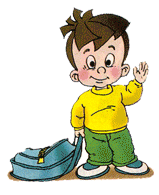 деньги
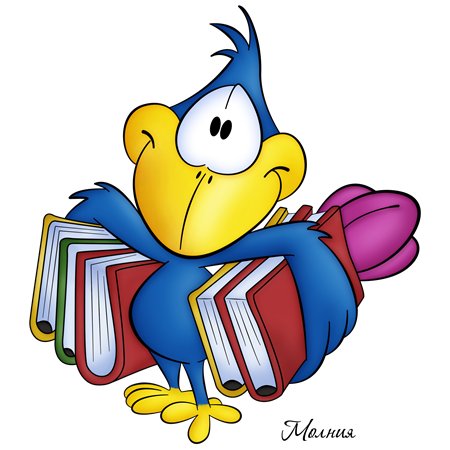 Товары
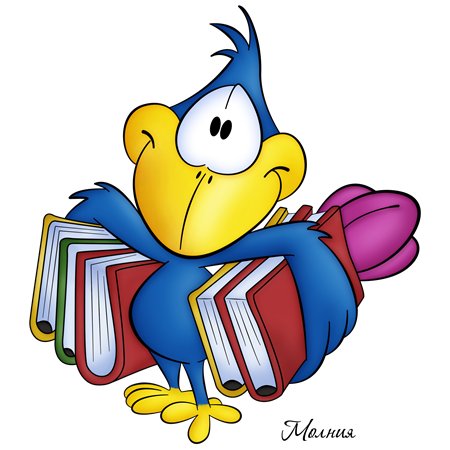 Заказ
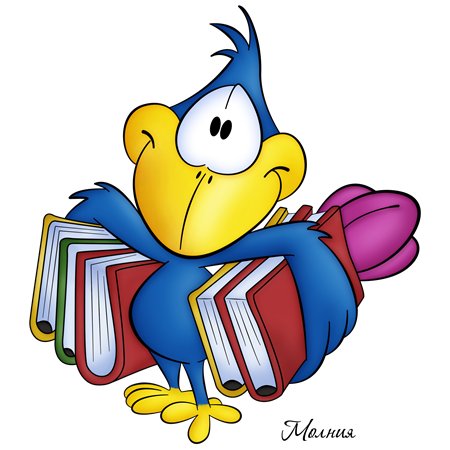 Банкрот
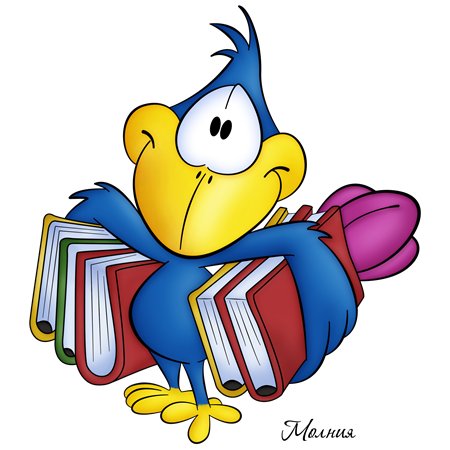 Бюджет
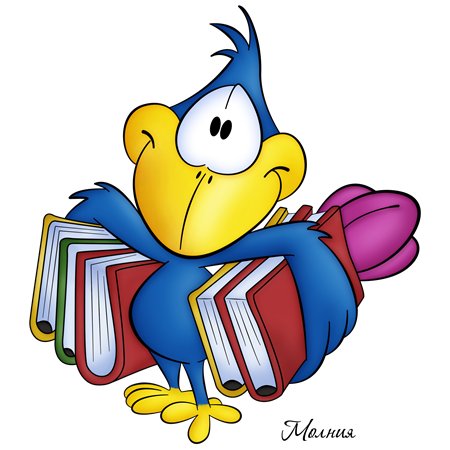 Валюта
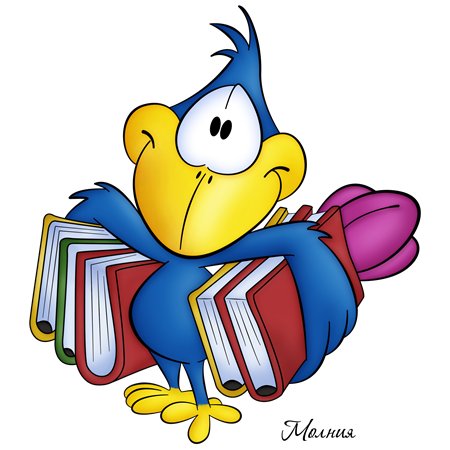 Выручка
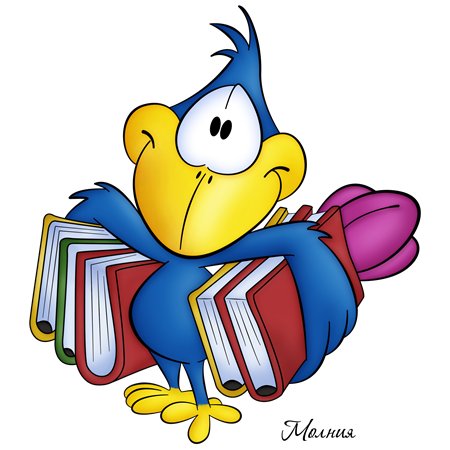 Экономика
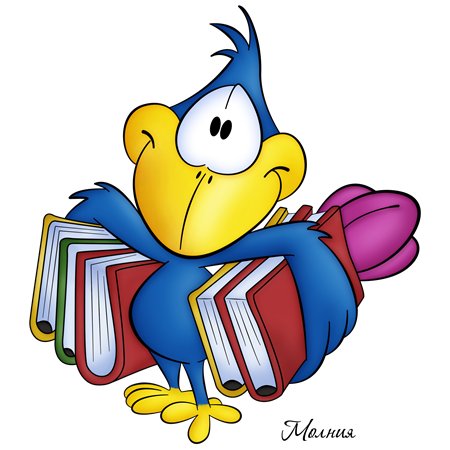 МОЛОДЦЫ !
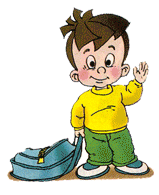